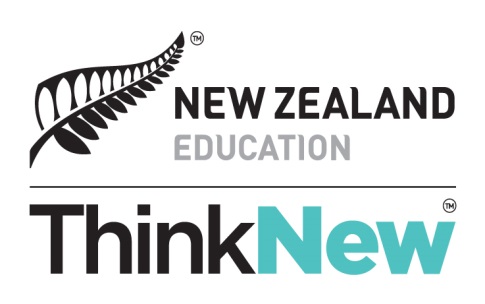 FROM:




NH Collection WTC Hotel Bogota
NIT: 900069224-5
Attention: Angie Paola Becerra Medina 
Phone: 57 1 6004100 Ext. 5004
 Cra 8A N° 99-55 
BOGOTA
COLOMBIA

Education New Zealand event
Agent Seminar 
6 & 7 marzo
BOX
x OF x